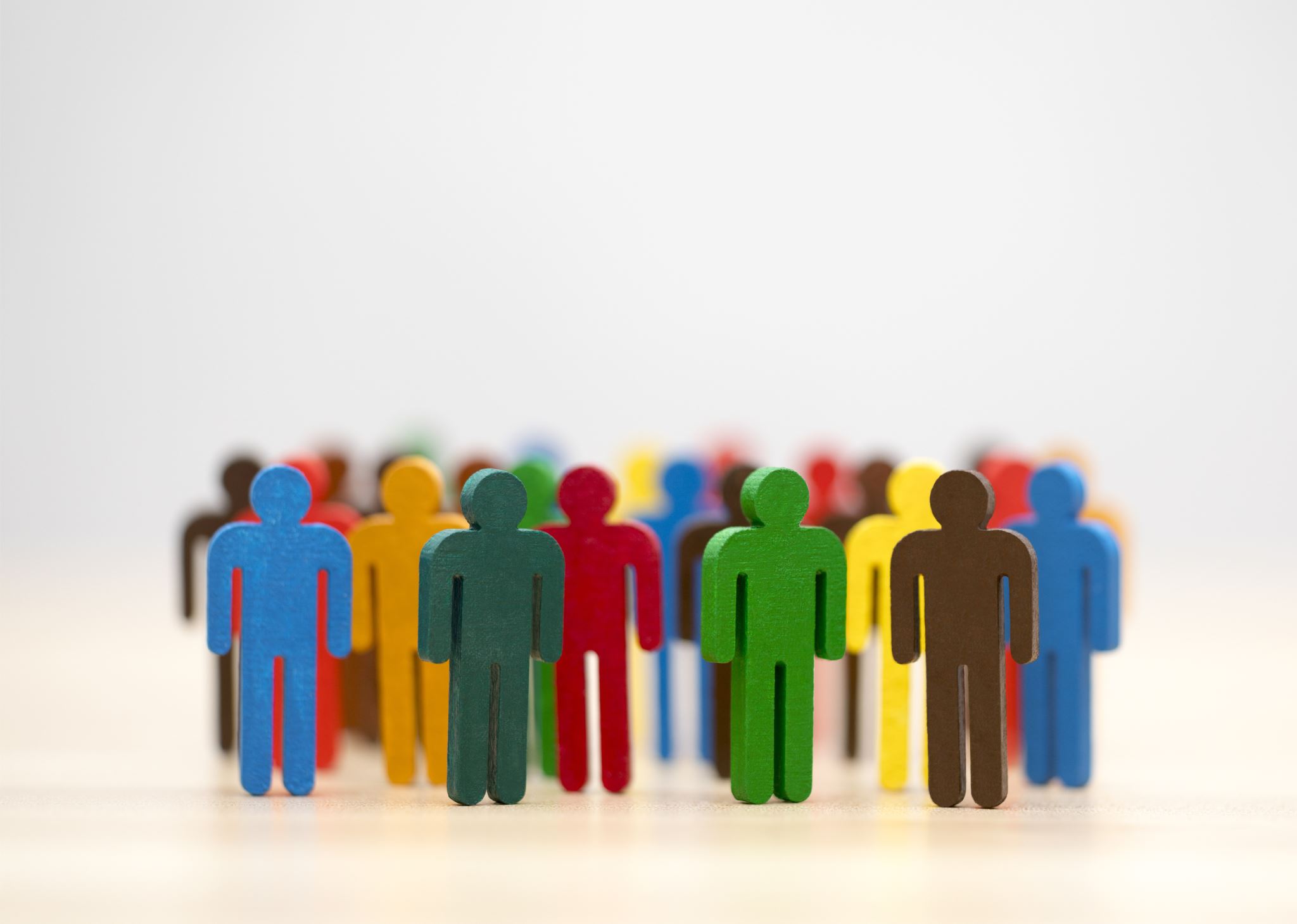 Administraçãode Recursos Humanos
Gilberto Shinyashiki
Objetivos gerais
Visão integrada da gestão de pessoas nas organizações em um ambiente competitivo. 
Identificar os principais pressupostos teóricos que fundamentam a definição dos políticos e práticas de Administração de Recursos Humanos nas organizações;
Análise da interação entre as politicas e praticas de RH e os planos estratégicos da empresa, deve ser realizada na perspectiva do empregado e da administração, utilizando tanto a teoria como a prática para melhorar a compreensão.
Objetivos específicos
▪ É esperado que, ao fim da unidade, os alunos tenham adquirido competências para: 
Identificar a relação do sistema de RH com as estratégias das empresas e sua operacionalização; 
Desenhar os subsistemas de RH;
Analisar os conceitos e praticas de gestão de RH, 
Analisar as tendencias da gestão de recursos humanos; 
Preparar apresentações efetivas para relatar temas de RH, e 
Desenvolver habilidades de analise e pensamento critico.
Programa
Competividade por meio de pessoas
Papel e evolução da gestão de rh
Gestão de pessoas por competência 
Planejamento de recursos humanos
Descrição e analise de função & mapeamento de competências
Capital humano e atração e retenção de talentos
Onboarding
Carreira
Treinamento e desenvolvimento
Remuneração
Avaliação de desempenho
Gestão do clima e satisfação das pessoas
Temas Trabalhos Grupos
Turnover e Absenteísmo
Emplyoee Experience
People Analytics
Sustentabilidade
Diversidade
Benefícios Voluntários
Benefícios Mandatórios 
RH Ágil
Trabalho em grupo
Critérios de Avaliação do trabalho de campo:
O trabalho deve ter no máximo 10 páginas tamanho A4 com letra fonte 12. Os textos e o material da empresa coletados devem ser incluído como anexo. A avaliação do trabalho engloba o esforço dedicado em cada etapa do desenvolvimento do trabalho; a apresentação, a formulação e correção das questões.
Será feita uma apresentação do trabalho para a classe com a duração máxima de 30 minutos.
Cada grupo deve preparar quatro questões sobre a sua apresentação que serão respondidas pelo classe e corrigidas pelo próprio grupo e compõe a avaliação de exercícios / participação.
A correção deve ser acompanhado de um gabarito feito pelo grupo e da lista de notas dos alunos.
Programa Palestras
Empresas Humanizadas – Pedro Paro
Educação corporativa – Marisa Eboli
Remuneração – Patrícia Rosseto
Avaliações e Participação
▪ As aulas terão atividades que envolvem leitura previa 
▪ Provas e trabalhos: 
P1: 30% 
Seminário : 20% 
Participação : 20%
P2: 30% 
▪ Requisitos: 
70% de presença = até 8 faltas 
Participação em sala – além da participação contributiva aos trabalhos, as atividades realizadas em sala de aula
Política de entrega de trabalhos
Os trabalhos devem ser entregues no prazo definido no moodle ou nas atividades feita em aula, após o termino da atividade para ter a possibilidade de nota máxima,
Trabalhos entregues depois do início da aula terão uma redução de 50% da possibilidade e
Após a aula, não serão aceitos.
Política de Frequência
Antes do final da aula, vai ocorrer a chamada. 
Se você perder uma aula, por qualquer razão, é sua responsabilidade obter o material dado e consultar os colegas sobre o conteúdo. 
Eu estou à disposição para responder questões sobre o material em minha sala, mas não dar uma nova aula para aqueles que faltaram. 
Sua nota é baseada na participação em sala de aula, portanto se você tiver falta, será difícil obter uma boa nota de participação sem estar em sala. 
Se você tiver que perder uma aula, por qualquer razão, tenha em mente que está é sua decisão. Não é necessário me informar que você faltou ou vai faltar à aula. Informar não altera a política acima.
Integridade Acadêmica
Integridade diz respeito a firme adesão a um conjunto de valores e um dos valores mais essenciais para a comunidade acadêmica é o conceito de honestidade de respeitar o seu esforço intelectual e o dos outros. 
A integridade acadêmica é esperada não somente nas situações formais de sala de aula, mas em todas as relações na universidade e interações ligadas ao processo educacional 
Violar a honestidade acadêmica significa apresentar o trabalho de outro como sendo seu, cumplicidade ativa na falsificação ou colar nas provas. 
Plágio é roubar a ideia e palavras de outro como sendo sua ou utilizar o trabalho de outro sem dar o crédito. 
Em casos dessa natureza, todos os envolvidos serão penalizados com zero, independentes das sanções que podem decorrer desse fato.
Uso do celular
A aula tem a duração de menos de duas horas, portanto solicita-se que o celular seja desligado e que não seja utilizado para enviar mensagem de texto durante a aula. 
Caso exista uma situação excepcional que demande uma comunicação imediata, peço que o estudante me informe.
No caso do estudante querer atender o seu celular, solicito que saia da sala de aula para atender e não retorne.
Uso de notebook:
É comum estudantes fazerem anotações durante a aula em seus notebooks, no caso solicito que desligue o dispositivo de som para premir as teclas, 
caso não tenha possibilidade de suprimir o barulho, peço que desligue. 
O uso durante a aula, do notebook para verificar e-mails e mensagens é completamente desaconselhável.
Bibliografia
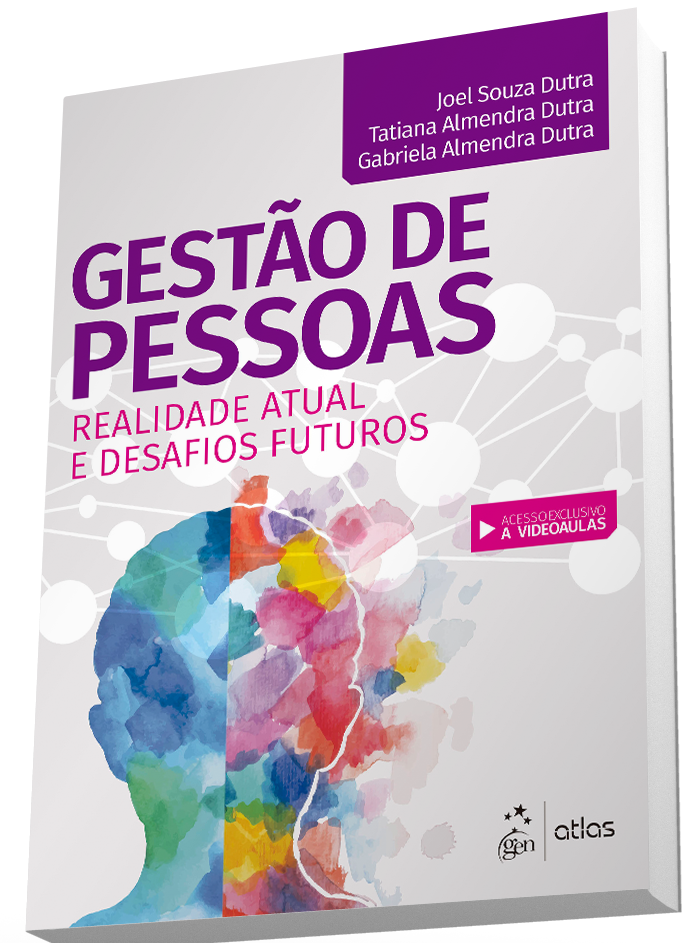 ▪ Livro texto: 
DUTRA, Joel et al. Gestão de Pessoas – Realidade atual e Desafios Futuros. Grupo GEN, 2017.
▪ Textos de Apoio no Moodle;